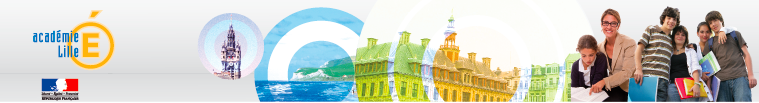 COLLEGE JEAN MOULINSAINT ANDRE LEZ LILLE
AGISSONS POUR NOTRE PLANETE
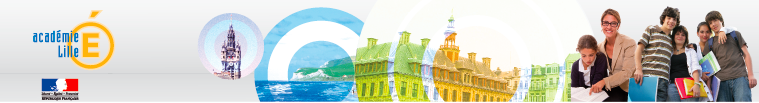 MIEUX MANGER POUR PRESERVER LA PLANETE

TOUS NIVEAUX

Conseil Général du Nord et l’association « Le sens du goût » (assiette durable) 

A travers la démarche assiette durable et en appui au « club restauration » travail sur différentes thématiques :
Lutte contre le gaspillage,
Commandes responsables (circuits courts),
Consommation de produits frais et de saisons,
Tri sélectif des déchets…
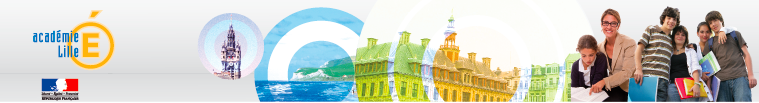 ADOPTONS UNE ATTITUDE ECO-CITOYENNE

6ème + 5ème
DISCIPLINES MOBILISÉES : Sciences physiques, technologie, club développement durable du collège, documentation :club journal électronique, CPE et professeurs principaux (vie de classe)

PARTENAIRES DE(S) ACTION(S) Police Municipale

Sensibilisation à l’utilisation du deux roues en toute sécurité:
Organisation d’une journée « sans voiture » au collège et calcul des économies en CO2,
Formation à la sécurité routière,
Campagne d’information sur l’éco-mobilité au travers de « la chaine tv info jean moulin  »…
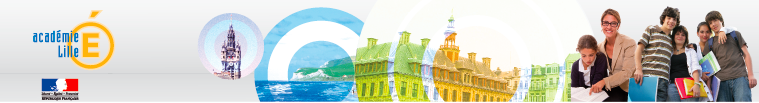 TITRE DE(S) ACTION(S) MENÉE(S)

CLASSE(S) OU NIVEAU(X) IMPLIQUÉS

PARTENAIRES DE(S) ACTION(S)

Description